Tre
Evaluationsergebnisse WiSe17
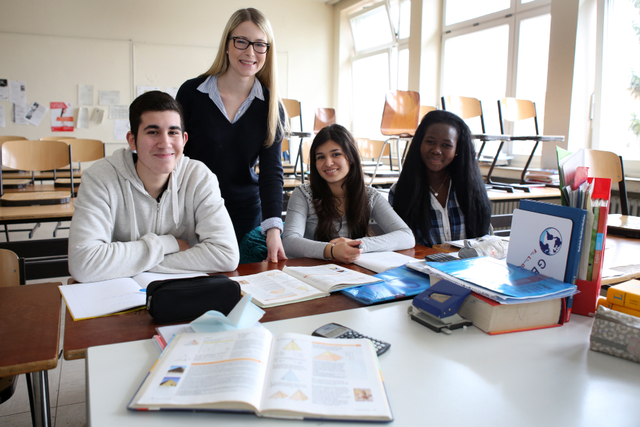 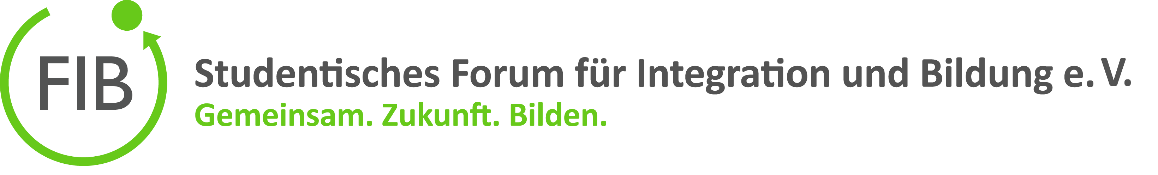 NeututorInnenseminar – Schwerpunkt Nachhilfe
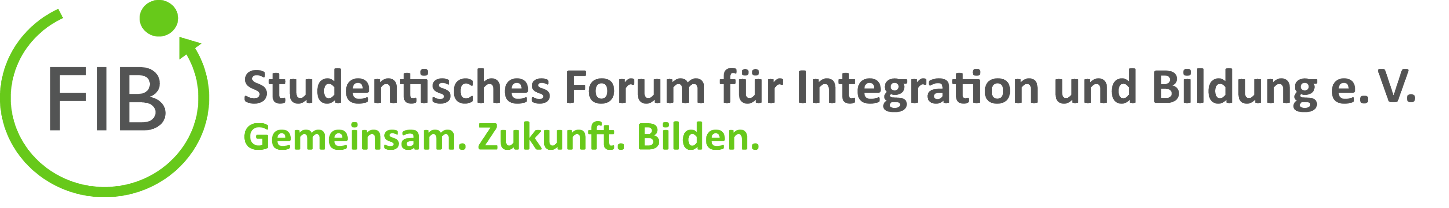 Inhalt
Ergebnisse der geschlossenen Fragen
Vorbereitung auf die TutorInnentätigkeit
Zeitlicher Umfang
Weiterempfehlung an andere TutorInnen

Ergebnisse der offenen Fragen
Besonders gute Inhalte/Aspekte
Weniger gute Inhalte/Aspekte
Gesamtbewertung
Ergänzungspotenziale 
Weniger wichtige Inhalte 
Interesse an weiteren Seminaren
Generelle Anregungen/Verbesserungsvorschläge
info@fib-koeln.de // www.fib-koeln.de
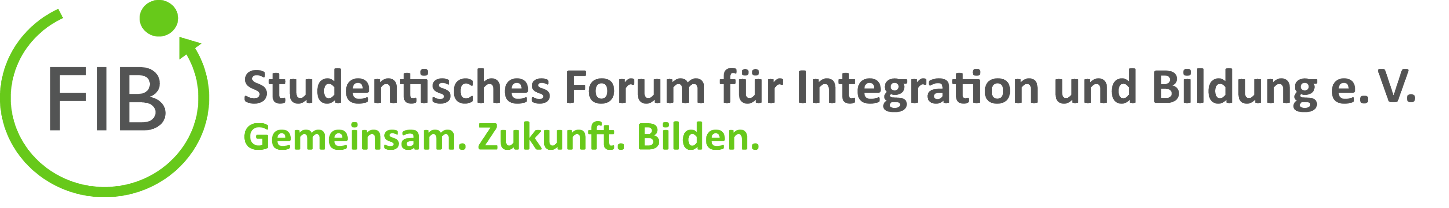 Ergebnisse der geschlossenen Fragen
info@fib-koeln.de // www.fib-koeln.de
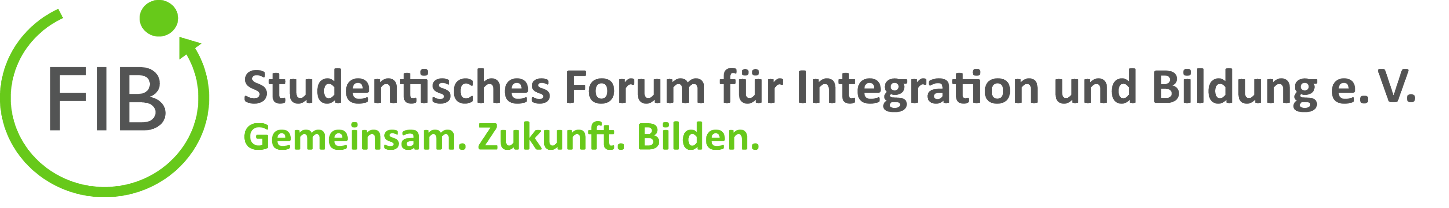 Vorbereitung auf die TutorInnentätigkeit
Originalitem: Ich fühle mich durch das NeututorInnen­seminar gut auf mein Engagement als TutorIn vorbereitet.

Die meisten TutorInnen fühlen sich durch das Seminar gut auf ihre TutorInnentätigkeit vorbereitet.
info@fib-koeln.de // www.fib-koeln.de
Basis sind die Angaben von drei SeminarteilnehmerInnen
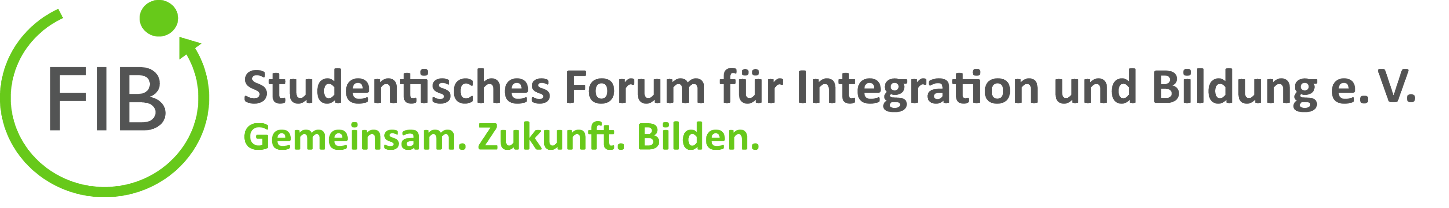 Angemessenheit des zeitlichen Umfangs
Originalitem: Der zeitliche Umfang des NeututorInnenseminars war angemessen. 

Die meisten TutorInnen empfinden den zeitlichen Umfang des Seminars als angemessen.
info@fib-koeln.de // www.fib-koeln.de
Basis sind die Angaben von drei SeminarteilnehmerInnen
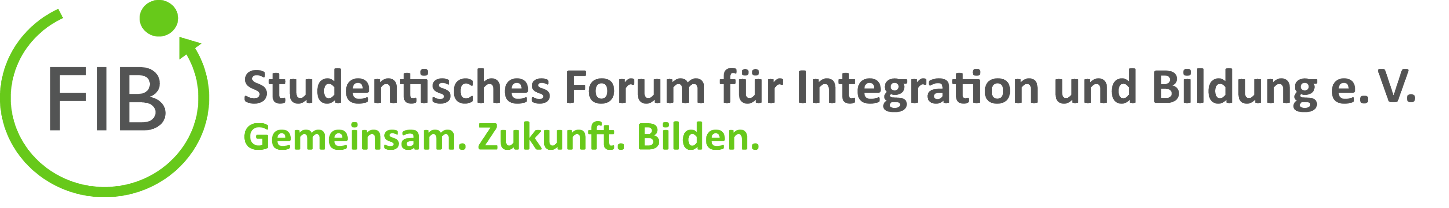 Länge
Originalitem: Das NeututorInnen-seminar hätte länger sein können.  

Für die meisten TutorInnen hätte das Seminar eher nicht länger sein sollen.
info@fib-koeln.de // www.fib-koeln.de
Basis sind die Angaben von drei SeminarteilnehmerInnen
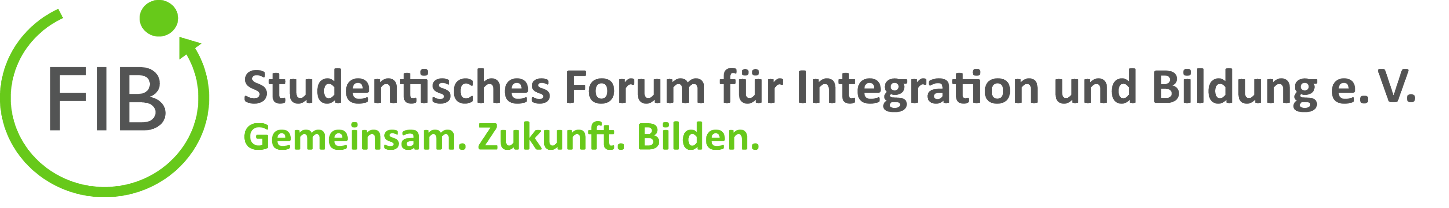 Weiterempfehlung an andere TutorInnen
Originalitem: Ich würde das NeututorInnenseminar an andere TutorInnen weiterempfehlen.   

Alle TutorInnen würden das NeututorInnenseminar anderen TutorInnen (eher) weiterempfehlen.
info@fib-koeln.de // www.fib-koeln.de
Basis sind die Angaben von drei SeminarteilnehmerInnen
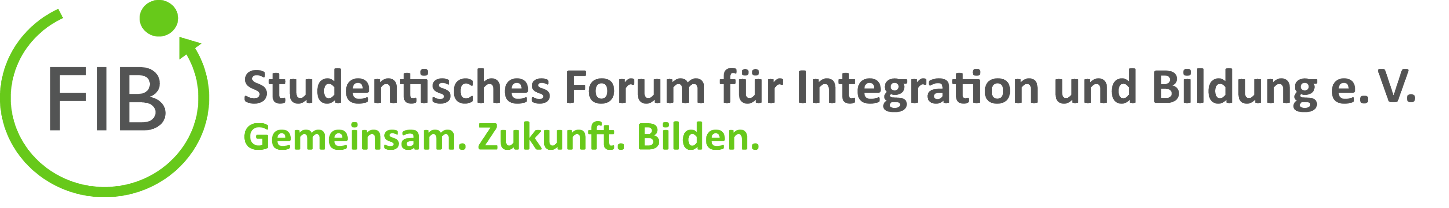 Ergebnisse der offenen Fragen
info@fib-koeln.de // www.fib-koeln.de
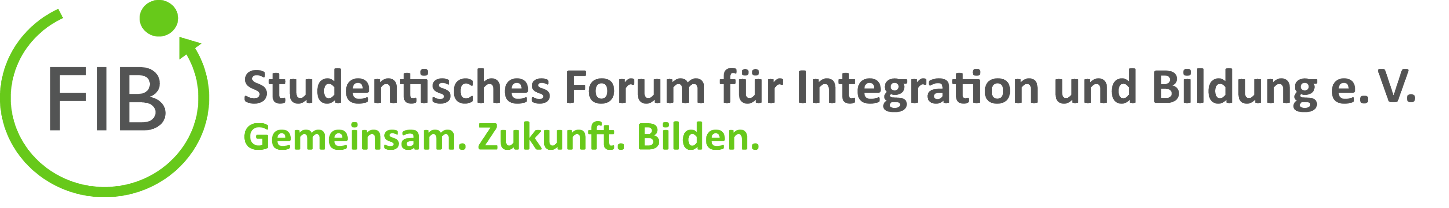 „Was hat dir besonders gut gefallen?“
„Aufbau eines Tutoriums  gute Programmpunkte hervorheben“
„Das Ende als wir noch einmal konkret besprochen haben, welche Punkte zu einem gelingenden Tutorium beitragen.“
„Die ungezwungene Stimmung“
„Das Mittagsbuffet“
„Der Austausch“
info@fib-koeln.de // www.fib-koeln.de
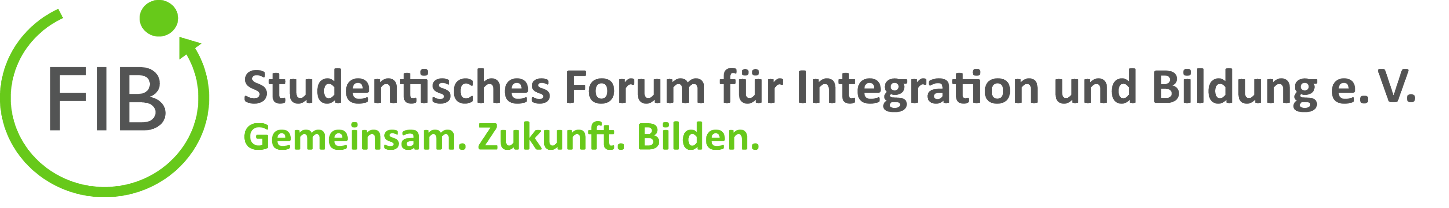 „Was hat dir weniger gut gefallen?
„Die Gruppenaufteilung (3 zu 20 Teilnehmer in den beiden Seminaren)“
info@fib-koeln.de // www.fib-koeln.de
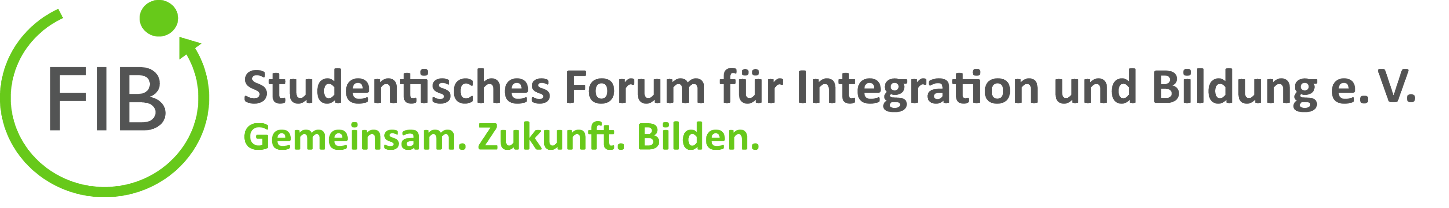 Gesamtbewertung
Die meisten TutorInnen benoten das NeututorInnenseminar als sehr gut.

Originalitem: Welche Note würdest du dem Seminar insgesamt geben? 
     (1 = sehr gut, 6 = ungenügend)
info@fib-koeln.de // www.fib-koeln.de
Basis sind die Angaben von drei SeminarteilnehmerInnen
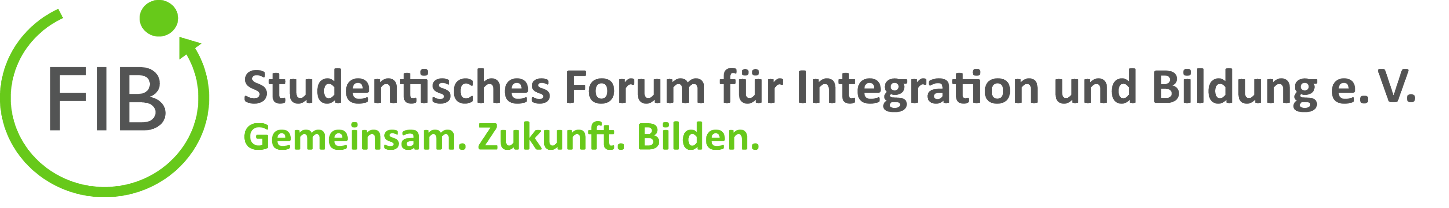 Ergänzungspotenziale
Originalitem: Gibt es nicht behandelte Themen, die du dir für dieses Einführungsseminar gewünscht hättest? 

„Grundzüge der Vermittlung von Sprache“
„Mehr pädagogische Inhalte“
„Konfliktmanagement“
info@fib-koeln.de // www.fib-koeln.de
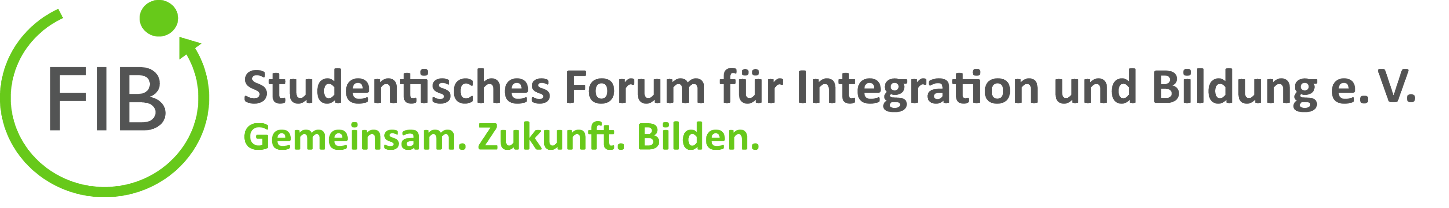 Weniger wichtige Inhalte
Originalitem: Gibt es Themen/Seminarteile, die deiner Meinung nach beim nächsten Mal gestrichen werden sollten? 

Keine Angaben
info@fib-koeln.de // www.fib-koeln.de
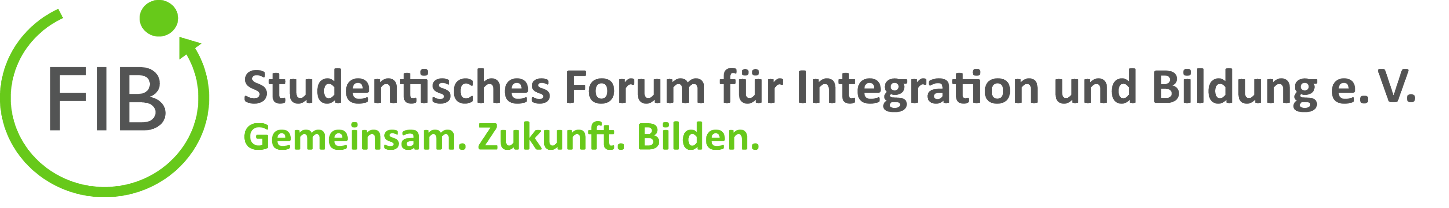 Interesse an weiteren Seminaren
Originalitem: Hättest du Interesse an weiteren FIB-Seminaren?

Alle TutorInnen hätten Interesse an weiteren FIB-Seminaren.
info@fib-koeln.de // www.fib-koeln.de
Basis sind die Angaben von drei SeminarteilnehmerInnen
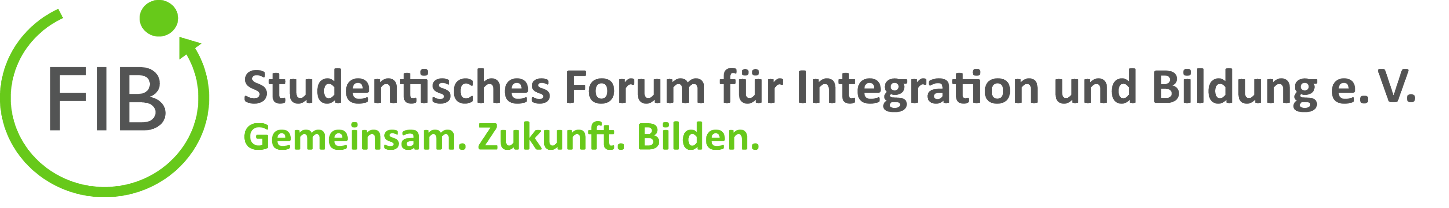 Interesse an weiteren Seminaren
Originalitem: Falls ja, welche Themen würden dich besonders interessieren?

„Alles rund um das Thema gelebte Integration“
„Sprachvermittlung/Deutsch als Fremdsprache“
info@fib-koeln.de // www.fib-koeln.de
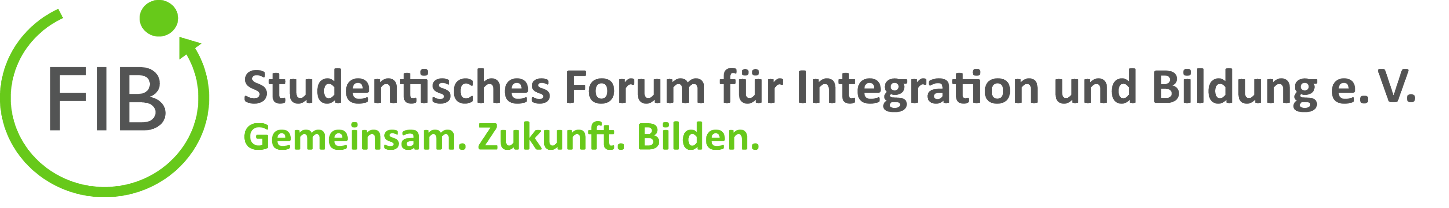 Generelle Anregungen/Verbesserungsvorschläge
Originalitem: Hast du weitere Anregungen/Verbesserungsvorschläge (entweder zu diesem Seminar oder zu dem generellen Seminarangebot des FIB)?

Keine Angaben
info@fib-koeln.de // www.fib-koeln.de